An improved algorithm for the longest common subsequence problem
Sayyed Rasoul Mousavi and Farzaneh Tabataba

Computers & Operations Research, Volume 39, Issue 3,
 March 2012, Pages 512-520.
Presenter: Shin-Cheng Lin
Date: Jan. 12, 2021
Abstract(1/3)
The Longest Common Subsequence problem seeks a longest subsequence of every member of a given set of strings. It has applications, among others, in data compression, FPGA circuit minimization, and bioinformatics. The problem is NP-hard for more than two input strings, and the existing exact solutions are impractical for large input sizes.
Abstract(2/3)
Therefore, several approximation and (meta) heuristic algorithms have been proposed which aim at finding good, but not necessarily optimal, solutions to the problem. In this paper, we propose a new algorithm based on the constructive beam search method. We have devised a novel heuristic, inspired by the probability theory, intended for domains where the input strings are assumed to be independent.
Abstract(3/3)
Special data structures and dynamic programming methods are developed to reduce the time complexity of the algorithm. The proposed algorithm is compared with the state-of-the-art over several standard benchmarks including random and real biological sequences. Extensive experimental results show that the proposed algorithm outperforms the state-of-the-art by giving higher quality solutions with less computation time for most of the experimental cases.
Beam search algorithm
A tree search but only keeps β leaves.
When β is large enough, keep all the leaves.
: s1 is a subsequence of s2 
S={s1…..sn} : the input strings 
mi : │si│and assume mi > 0 
Σ  : alphabet
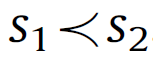 x : A feasible candidate solution
B : The set of candidate solutions
h(.): a heuristic function to evaluate the candidate  solutions.
pi(x), qi(x), ri(x) : see Fig. 1
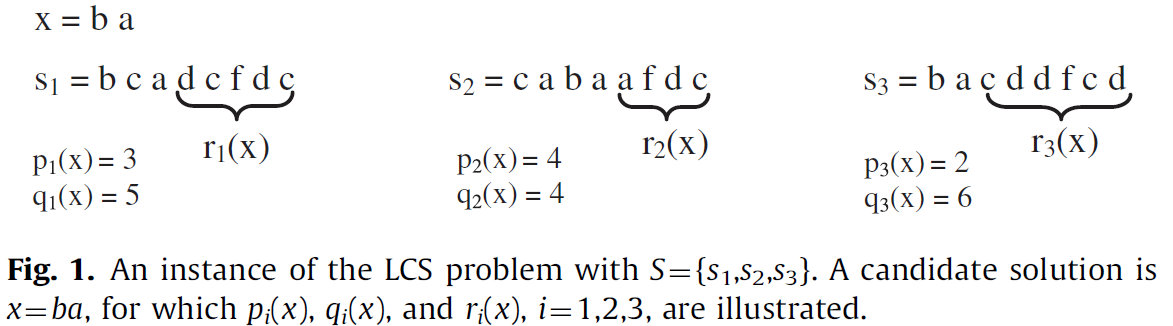 Step 1
Append at end a character drawn from Σ to every xi  in B.
Only the feasible ones determined using the function feasible(.), are kept in the set C.
The set C contains at most │B│*│Σ│ candidate solutions.

Σ : {a,b}
x1 : aa → aaa, aab 
x2 : bb → bba, bbb
Step 2
Each of the candidate solutions in C is evaluated using the heuristic function h().
Step 3
A list k-best is constructed which consists of the k best candidate solutions.
Each candidate solution in C is then checked for being dominated by any member of k-best and removed if so.
If pi (xj) ≧ pi(xk), i=1,2,…,n , xj is dominated by xk
The best β of the remaining ones in C are selected to make the new set B
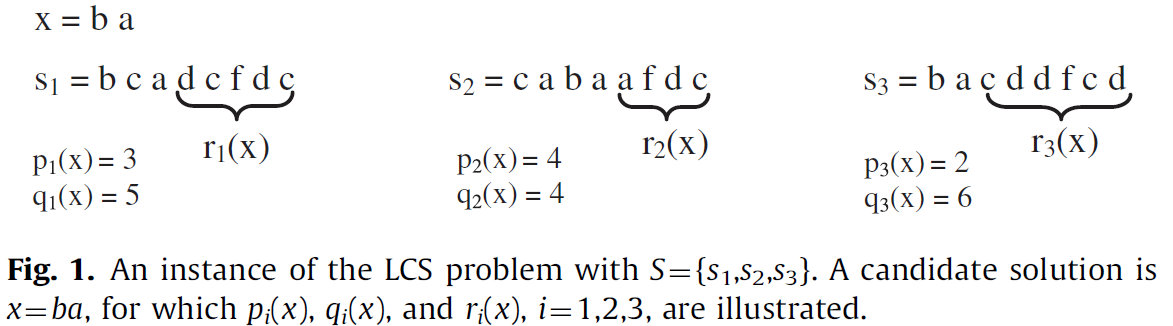 Steps 1–3 are repeated within the while loop until C is empty.
Heuristic function h()
hk(x) is the probability for              , where s is a random string of length k.
Assume the strings in S are ‘independent’.
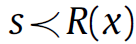 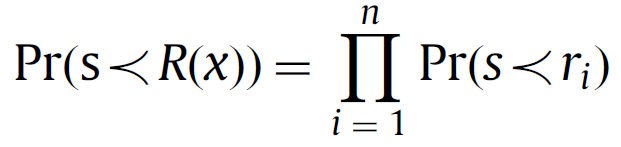 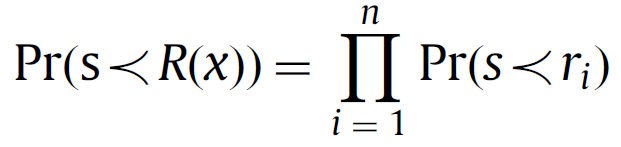 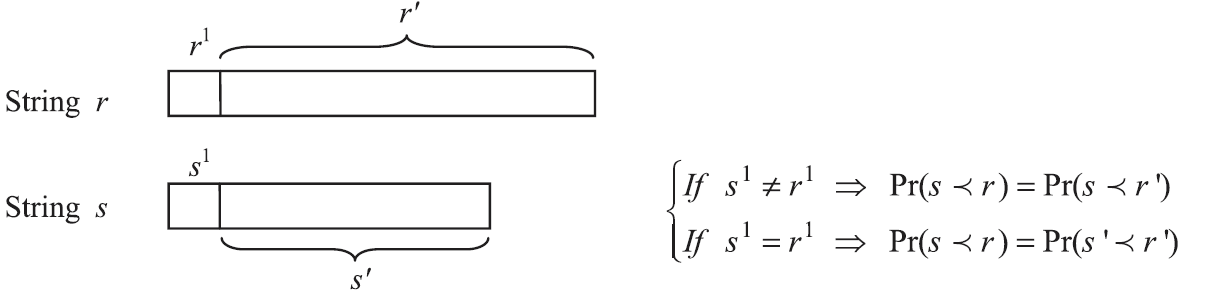 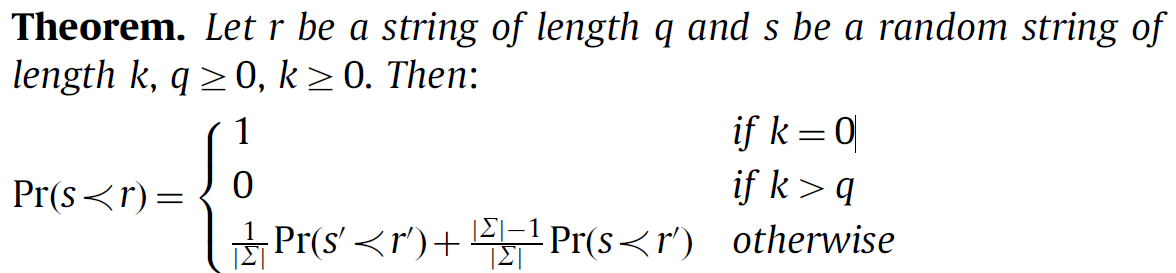 A string can not be a subsequence of a shorter one.
Case (i): s1＝r1,          if and only if
Case (ii): s1 ≠ r1,          if and only if
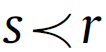 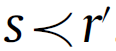 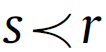 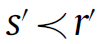 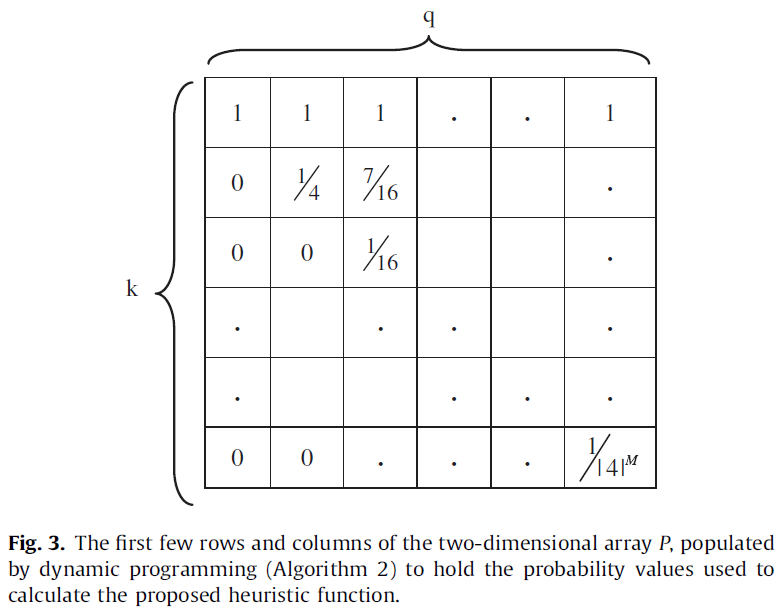 q : │ri│
k : min{qi(x), i=1,2, … ,n, x in C}/│Σ│
But how to find the best value for k still remains as an open question.
Time complexity
Two data structures are populated before loop:
First : A three-dimensional (n*m*│Σ│) array populated in O(nm │Σ│).
the next occurrence of each alphabet letter in the strings
in order to check the feasibility in O(n).
Second : The two-dimensional array P populated in O(m2).
used to keep all possible values of P(k,q)
Time complexity
Step 1: O( β│Σ│n )
Most β candidate solutions in B
Each is extended by Σ.
Each feasibility check in O(n).
Step 2: O( β│Σ│n )
Most β feasible solutions in C
Multiplication of n probability values retrieved from the two-dimensional array P
Time complexity
Step 3: 
O( k*log(β│Σ│))+ O(k β│Σ│n) +O( β*log(β│Σ│))
The selection of k best candidate solutions require O( k*log(β│Σ│)) using red-black trees
Dominance checks in O(k β│Σ│n)
The best β members of C are selected to construct the new set B require O( β*log(β│Σ│)) using red-black trees.
Time complexity
The while loop iterates L times.
L is the length of the LCS returned by the algorithm.

So the algorithm is run in:
O(m2+nm│Σ│+ L*(β*log(β)+ kβ│Σ│n) )